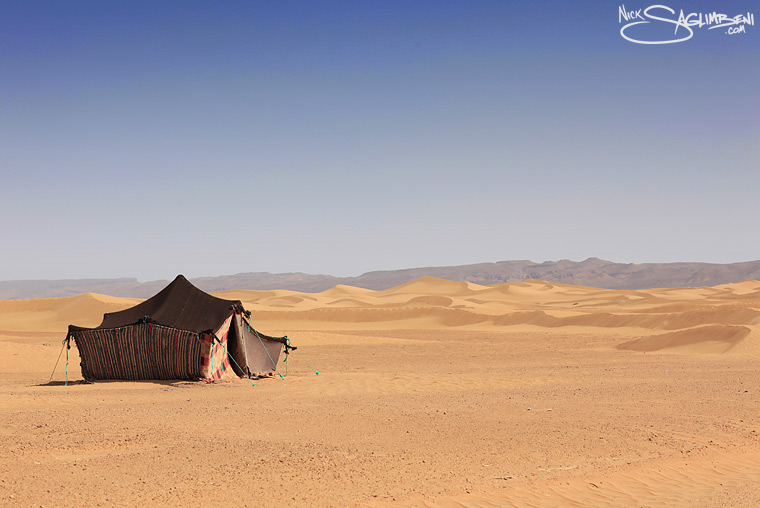 Strangers and Pilgrims
Hebrews 11:13-16
What Are Strangers and Pilgrims?
Stranger: a person who is out of his own country; one who is living in a foreign land. 

Pilgrim: a person who lives among a people who are not his own without the rights of citizenship and without seeking a permanent residence. 
One who is sojourning in a place only for a time. 
A traveler with a destination.
What Makes Us Strangers and Pilgrims?
We have been called out of this world and made citizens of a heavenly kingdom. 
Col. 1:13; Phil. 3:20

We are following One the world has rejected. 
John 15:18-21

We no longer think like the world. 
Romans 12:1-2
How To Live Like Strangers and Pilgrims in This World
Trusting in God’s Promises
Heb. 11:13; 2 Tim. 1:12
Obeying God’s Instructions 
Heb. 11:8
Coming Out From the World 
1 Peter 1:15-17; 2:11
Delaying Gratification 
Heb. 11:25; 12:15-17
Commitment - Seeing it Through to the End 
Heb. 11:13, 15; 2 Tim. 4:7-8